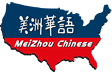 美洲華語第四冊
第三課第二週(繁)
猜
字
遊
戲
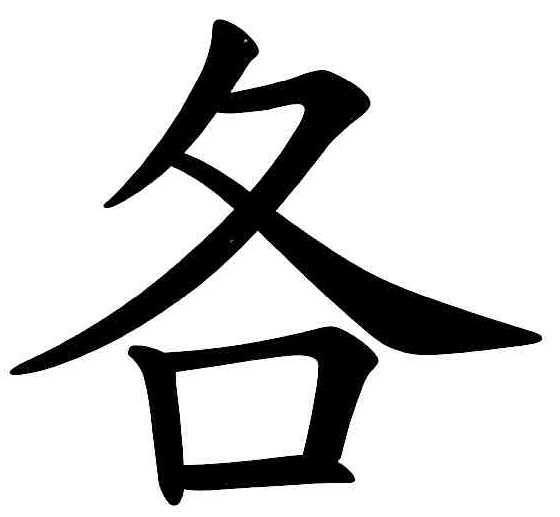 猜
字
遊
戲
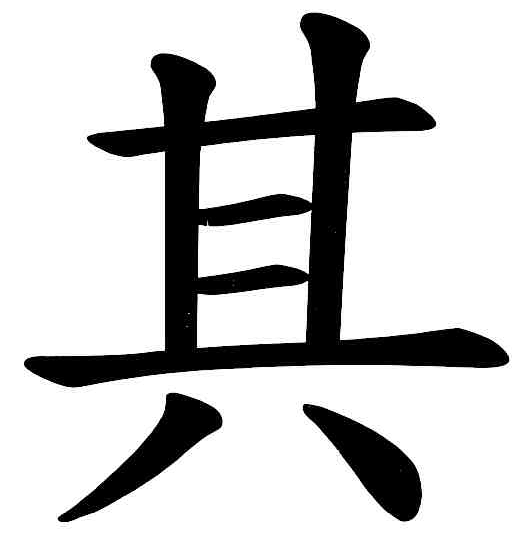 猜
字
遊
戲
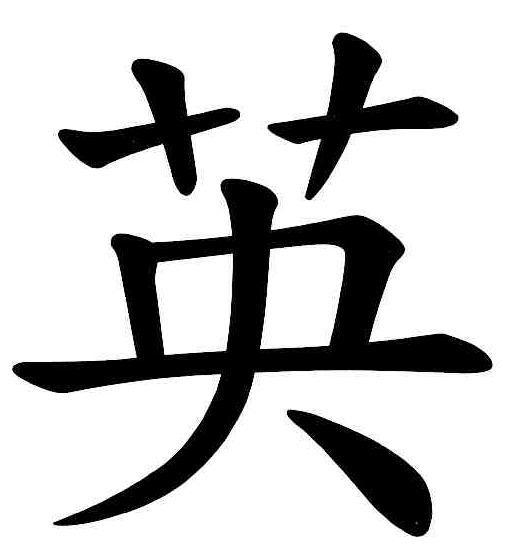 猜
字
遊
戲
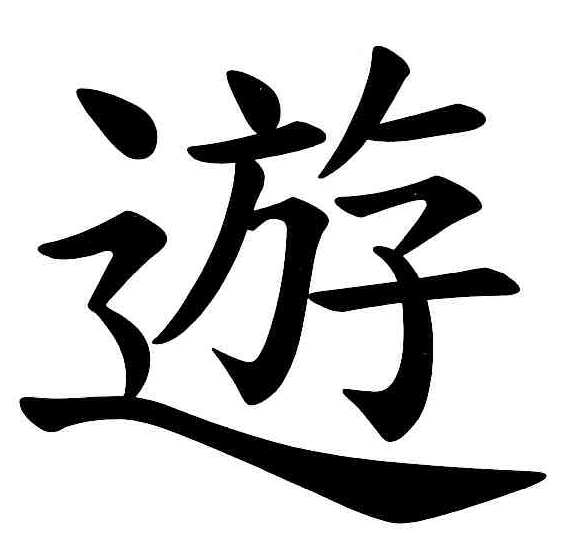 猜
字
遊
戲
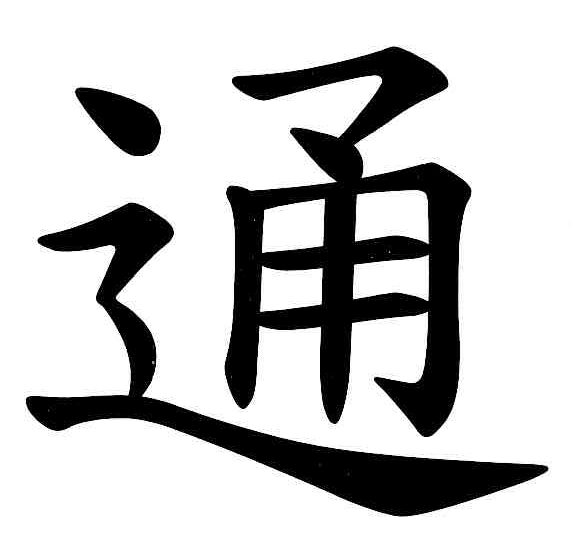 猜
字
遊
戲
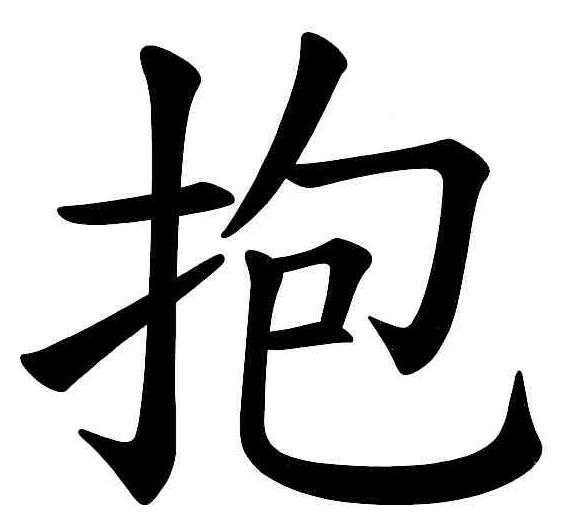 猜
字
遊
戲
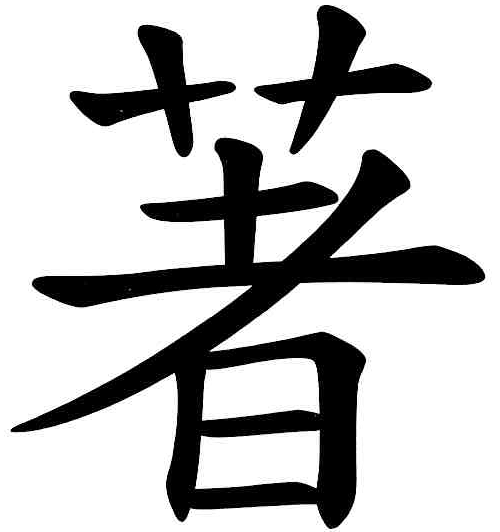 連連看
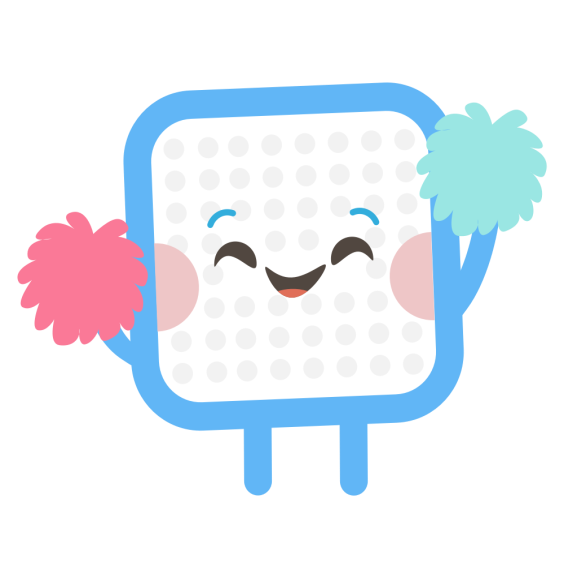 英國
抱著
卡通
拿著
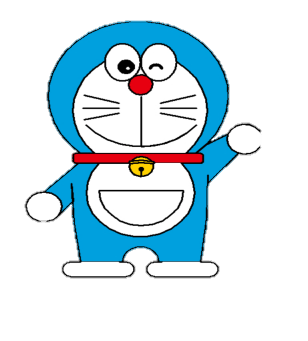 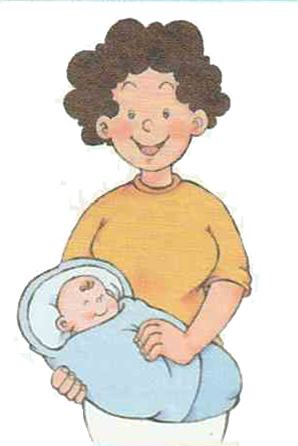 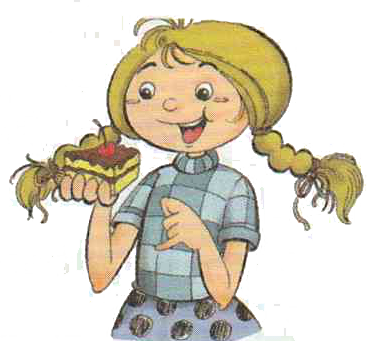 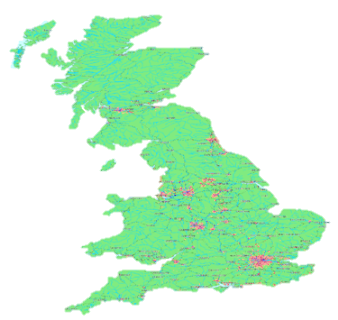 1                   2                            3                          4
連連看
睡著
游泳
跑步
遊行
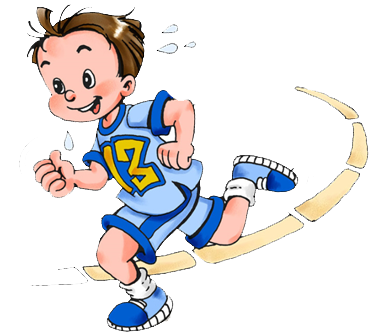 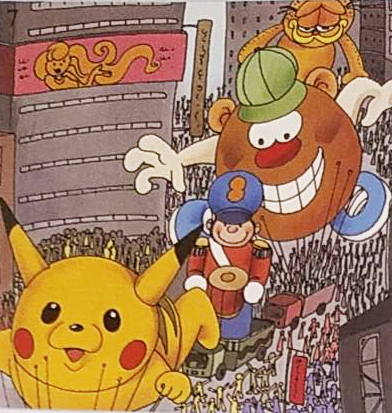 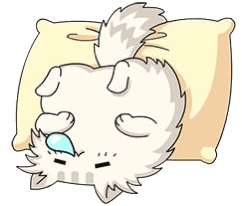 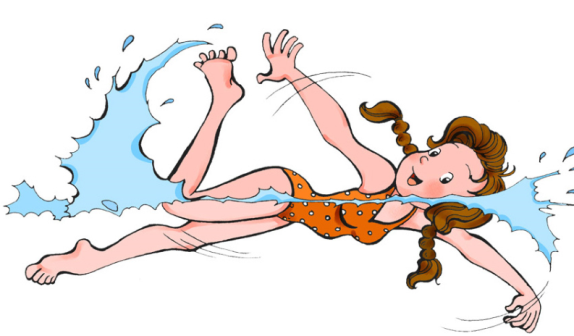 1                   2                            3                          4
重組
*中中
遊行。
感恩節
去參加
全家
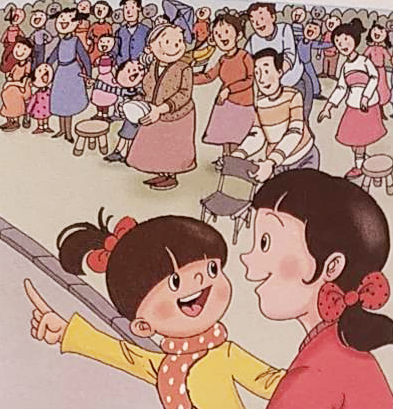 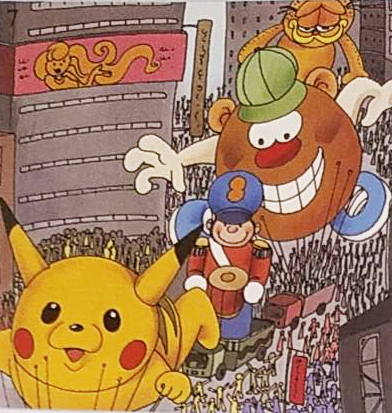 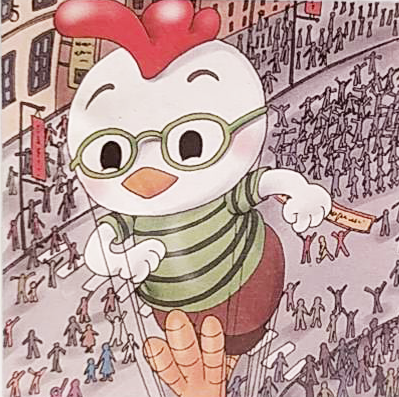 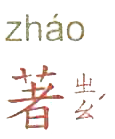 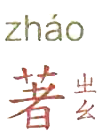 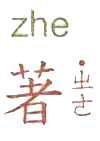 填空
OR
OR
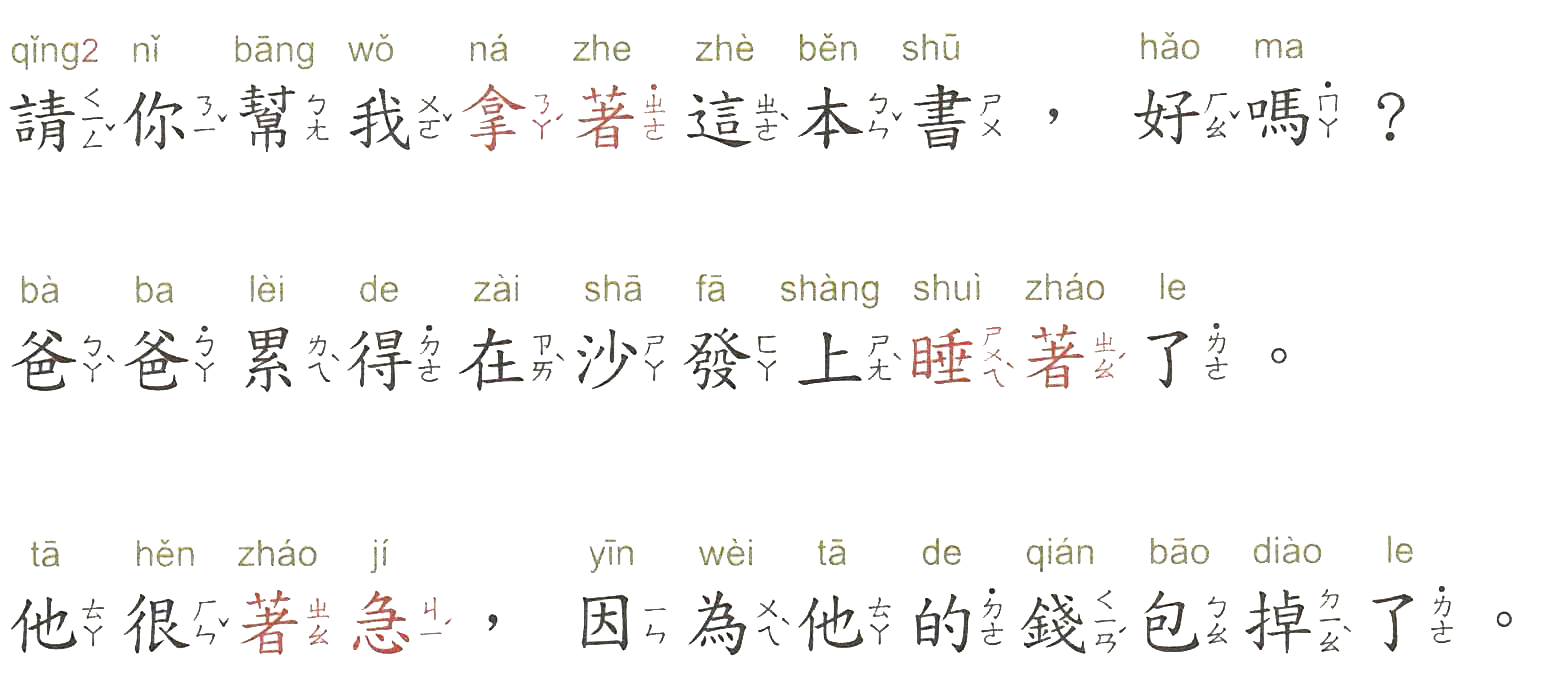 ?
?
?